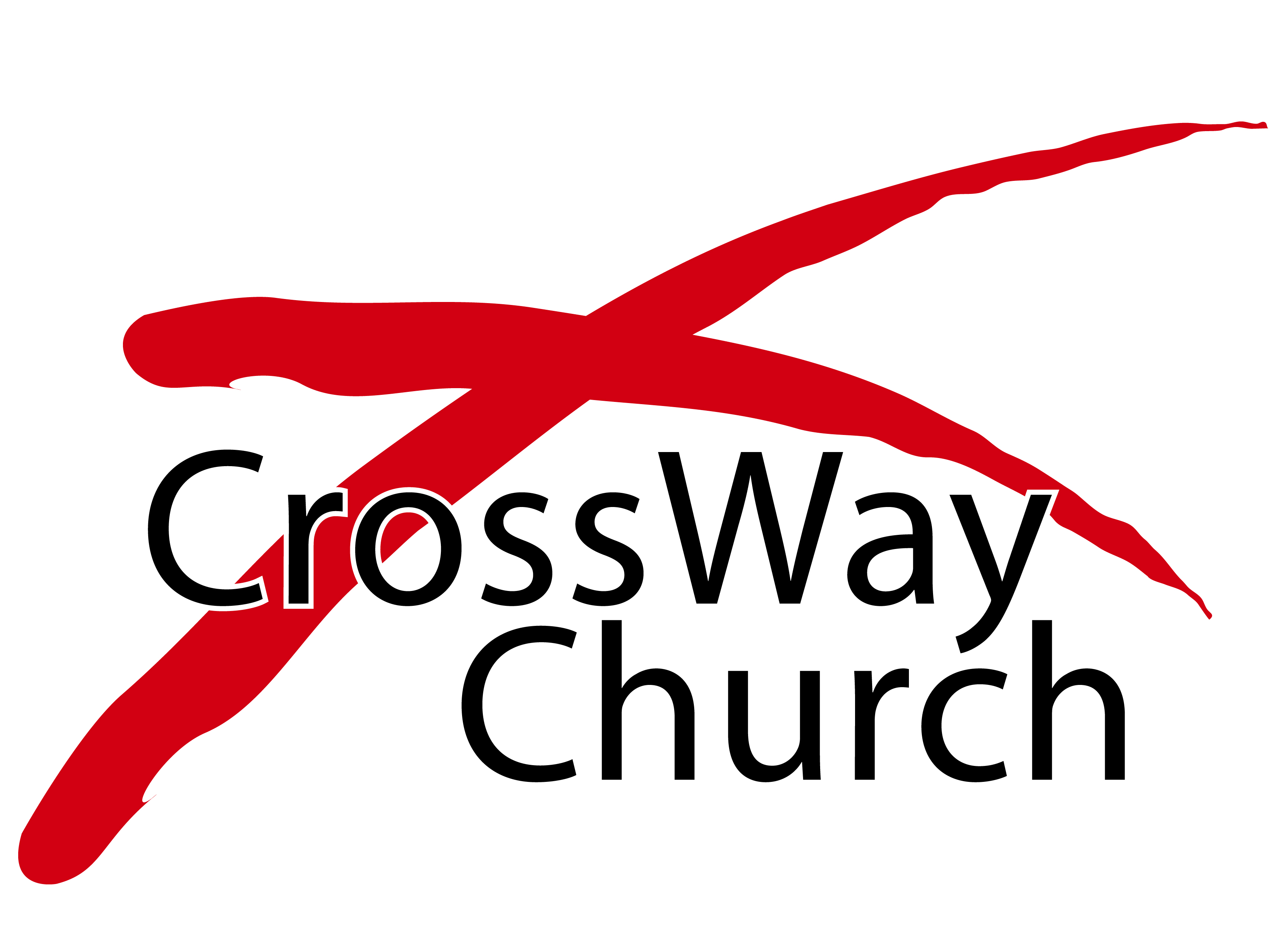 Examine Yourselves
Studies in 2 Corinthians Series, Part 27
2 Corinthians 13:1-10
© February 24, 2019
  Pastor Paul K. Kim
THE “CORINTHIAN PROBLEMS” THAT EXIST IN TODAY’S CHURCH
Misguided Theology: “useful God” rather than sovereign God

Misguided Spirituality: “self-improvement” rather than self-denial

Misguided Leadership: “personality/self-confidence” rather than character/God-confidence

Misguided Faith: “easy-believism” rather than true saving faith
THREE QUESTIONS FOR SELF-EXAMINATION [2 COR. 13:1-10]
1)  WHY? [Warning]: Paul’s stern warning to the Corinthians is also for us against a fruitless dead faith—this is why self-examination is necessary.

1 This is the third time I am coming to you. Every charge must be established by the evidence of two or three witnesses. 2 I warned those who sinned before and all the others, and I warn them now while absent, as I did when present on my second visit, that if I come again I will not spare them—3 since you seek proof that Christ is speaking in me. He is not weak in dealing with you, but is powerful among you. 4 For he was crucified in weakness, but lives by the power of God. For we also are weak in him, but in dealing with you we will live with him by the power of God. (vs. 1-4)

Paul warns them that in his third visit, he will not “spare” the unrepentant.
He quotes Deuteronomy 19:15 to warn them that his apostolic confrontation of the unrepentant would be serious and official in bringing back the order.
This is essential & urgent because it concerns the restoration of the church.
THREE QUESTIONS FOR SELF-EXAMINATION [2 COR. 13:1-10]
2)  HOW? [Exhortation]: Paul exhorts the Corinthians and also us—today’s Christians—to self-examination in light of the urgency of the warning. 

 5 Examine yourselves, to see whether you are in the faith. Test yourselves. Or do you not realize this about yourselves, that Jesus Christ is in you?—unless indeed you fail to meet the test! 6 I hope you will find out that we have not failed the test. (vs. 5-6)

Paul called the Corinthians, “saints”/“called ones” in his letter; nevertheless, he exhorts them to self-examination (not presumption nor introspection).
This self-examination involves three tests: 
Doctrinal/Obedience Test (“in the faith” v.5)
Experience/Character Test (“Christ in you” v.6)
Social/Love Test (“with one another” 13:14)
If we fail the tests (or neglect these tests), we don’t belong to Christ, which means we are not saved; hence, self-examination is for every believer!
Resolved, whenever my feelings begin to appear in the least out of order, when I am conscious of the least uneasiness within, or the least irregularity without, I will then subject myself to the strictest examination.
Jonathan Edwards (July 4, and 13, 1723)
THREE QUESTIONS FOR SELF-EXAMINATION [2 COR. 13:1-10]
3)  FOR WHAT? [Prayer]: Christ’s ultimate desire for us as well as for the Corinthians is a prompt and full restoration of our faith and obedient life. 

7 But we pray to God that you may not do wrong—not that we may appear to have met the test, but that you may do what is right, though we may seem to have failed. 8 For we cannot do anything against the truth, but only for the truth. 9 For we are glad when we are weak and you are strong. Your restoration is what we pray for. 10 For this reason I write these things while I am away from you, that when I come I may not have to be severe in my use of the authority that the Lord has given me for building up and not for tearing down. (vs. 7-10)

The goal of self-examination is not success or vindication but restoration.
This restoration was not just for a few individuals who were unrepentant but also for the restoration of the entire church community.
In this, Paul’s aim was to build up not to tear down the Corinthians church.
Self-Examination as a Godly Rhythm of Life 
I commend solitude to any of you who are seeking salvation, first, that you may study well your case as in the sight of God. Few men truly know themselves as they really are. Most people have seen themselves in a looking-glass, but there is another looking-glass, which gives true reflections, into which few men look. To study one’s self in the light of God’s Word, and carefully to go over one’s condition, examining both the inward and the outward sins, and using all the tests which are given us in the Scriptures, would be a very healthy exercise; but how very few care to go through it! 
— Charles H. Spurgeon
THREE PRACTICAL QUESTIONS FOR OUR EVERYDAY LIFE
In what ways are you more convinced of your need for self-examination in your Christian faith and life? 

What would it mean for you to examine yourself by the three tests—  (1) the doctrinal/obedience test, (2) the experience/character test, & (3) the spiritual community/love test? 

What is your first step in seeking your prompt and full restoration of faith and obedient life?
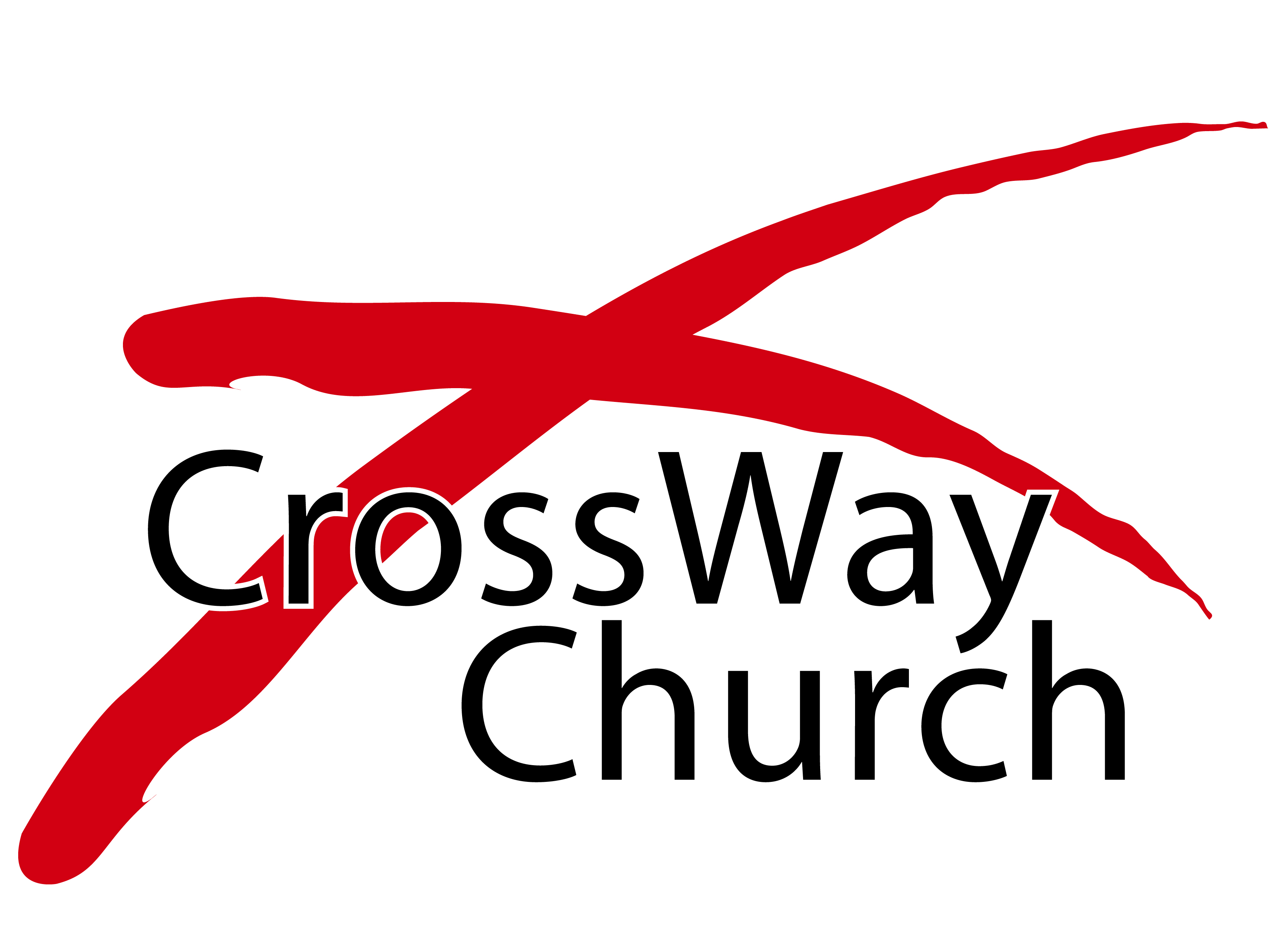